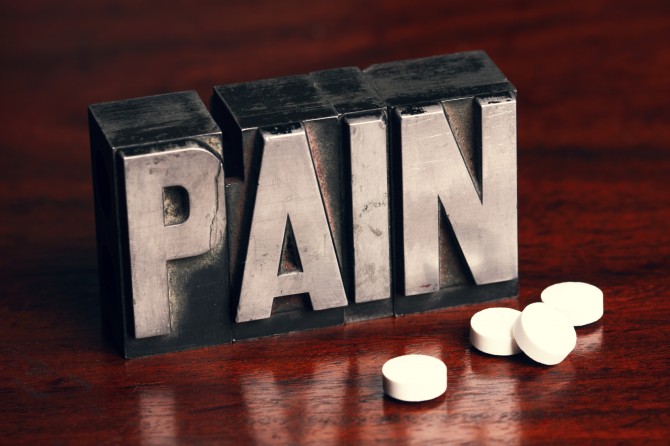 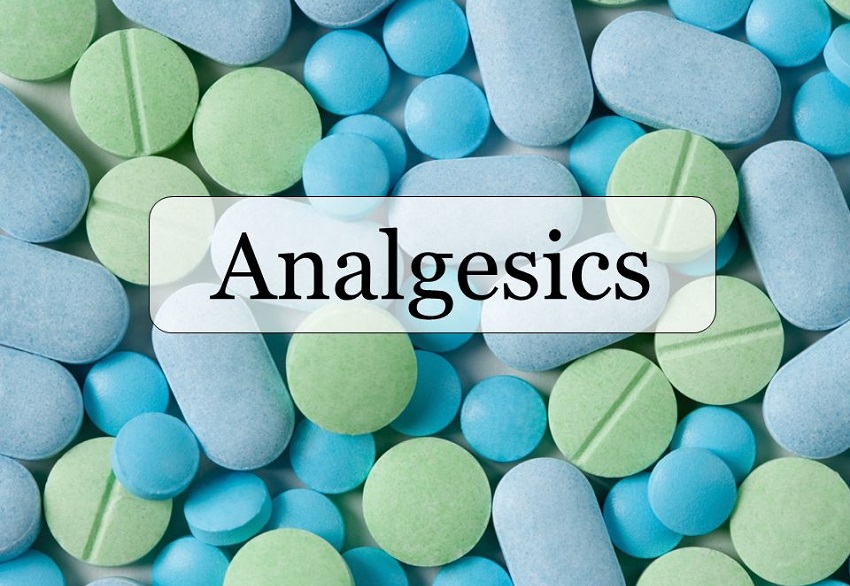 N.ARI
AĞRI TANIMI
Ağrı vücudun herhangi bir yerinden kaynaklanan, olası bir doku hasarı ile birlikte seyreden, bireyin geçmişteki deneyimleri ile de ilgili, hoş olmayan, emosyonel ve sensoriyal bir duygudur (Uluslar arası Ağrı Araştırma Derneği (IASP) tanımı). 

Gerçekte yolunda olmayan bir şeylerin olduğunu gösteren bir uyarıcıdır ve bu sayede korunma önlemleri alabiliriz.

Tedavi edilmeyen ağrı hastanın fizyolojik fonksiyonlarını, düşünme ve iletişim gibi zihinsel fonksiyonlarını ve sosyal ilişkilerini olumsuz etkileyerek yaşam kalitesini düşürür ve psikolojik bozukluklara neden olur.

Uygun bir tedavi ile (ağrı yönetimi) %90 ‘ lara varan başarı sağlanır.
TEDAVİ YÖNTEMLERİ
Ağrıya neden olan hastalığın primer tedavisi
Farmakoterapi
                - Sistemik, lokal ajanlarla tedavi (opioid ve opioid olmayan ve ko-analjezikler (adjuvanlar)  ile)
    	       - İnvazif yöntemlerle tedavi (sinir blokları, nörostimülasyon  vb)
Destek tedavisi (fizik tedavi ve rehabilitasyon yöntemleri, psikoterapi)
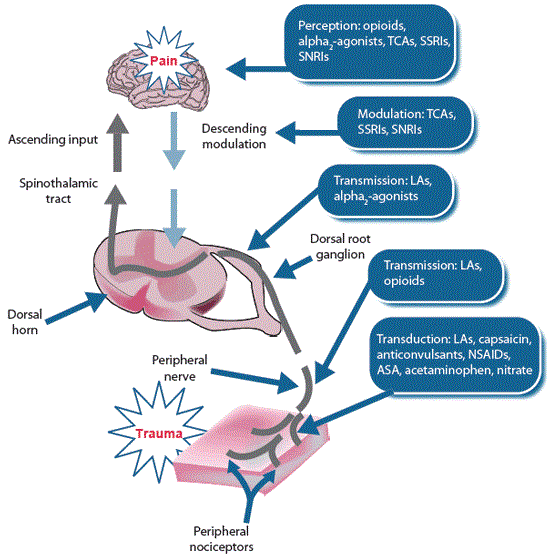 medscape.com
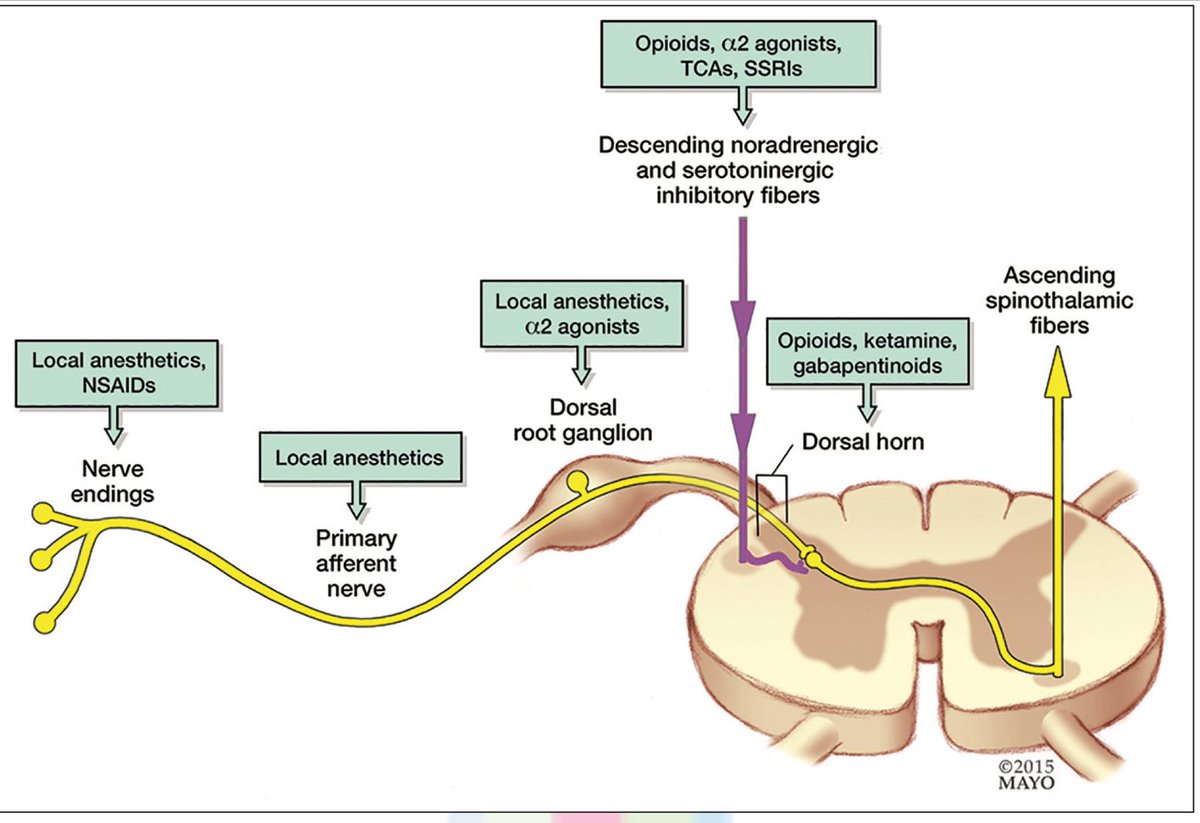 https://www.theveterinarynurse.com/review/article/a-multimodal-approach-to-hindlimb-surgical-analgesia-femoral-and-sciatic-nerve-blocks
http://www.joacp.org/temp/JAnaesthClinPharmacol322160-6964684_192046.pdf
Nöropatik ağrı
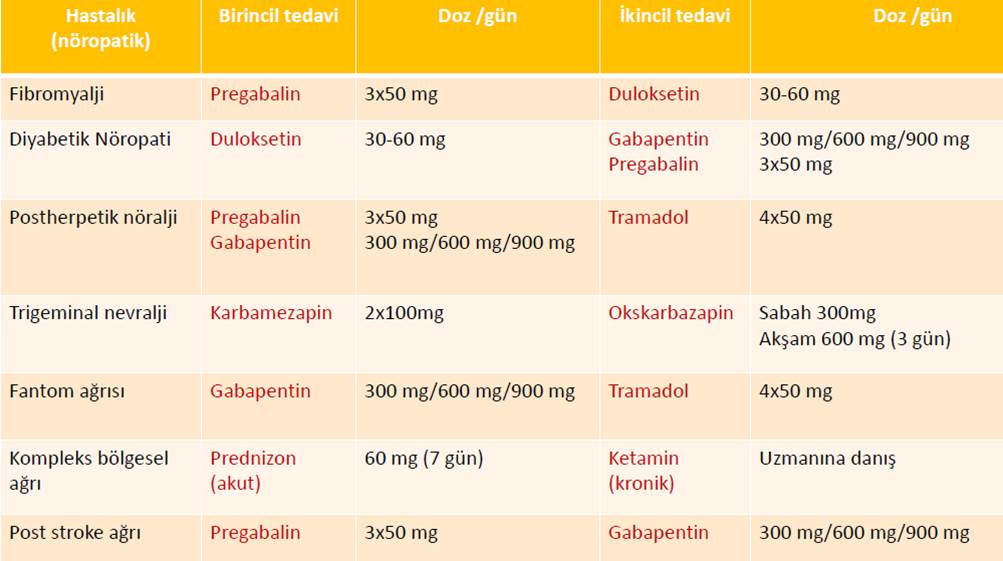 acilci.net/acil-serviste-kronik-agri/
Nöropatik ağrı
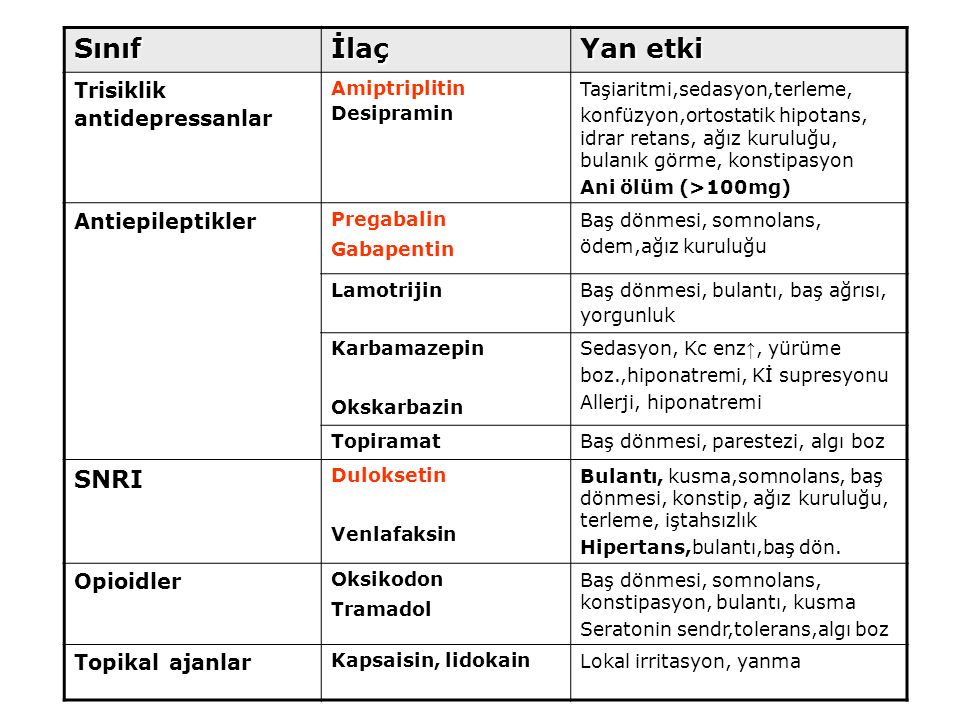 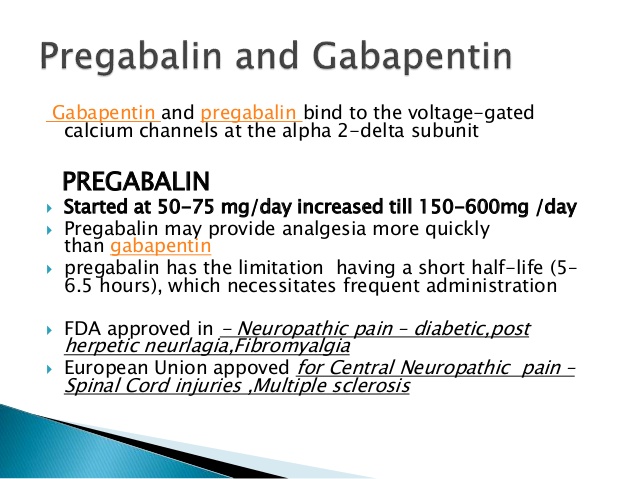 https://www.slideshare.net/NeurologyKota/current-concept-for-management-of-neuropathic-pain, Oct21, 2015
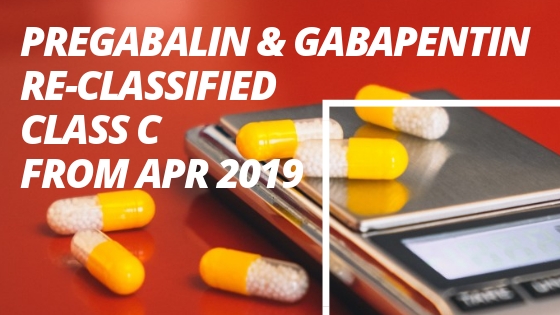 Nisan 2019'da Uyuşturucuların Kötüye Kullanımı Yasası kapsamında kontrollü C sınıfı ilaçlar olarak yeniden sınıflandırıldılar. 
Bu, daha sıkı kontrol altında olacakları ve son zamanlarda Tramadol gibi C Sınıfına alınan ilaçlar gibi, daha az sıklıkta reçetelenme ve daha az kullanılacak olmaları demektir.
Tolunay C.     http://klinikfarmakoloji.com/haber
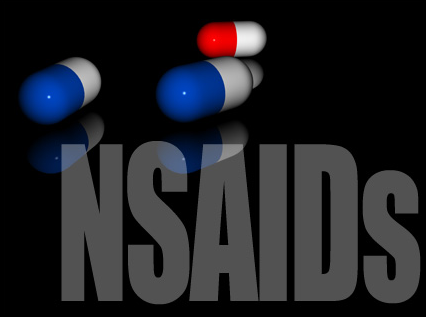 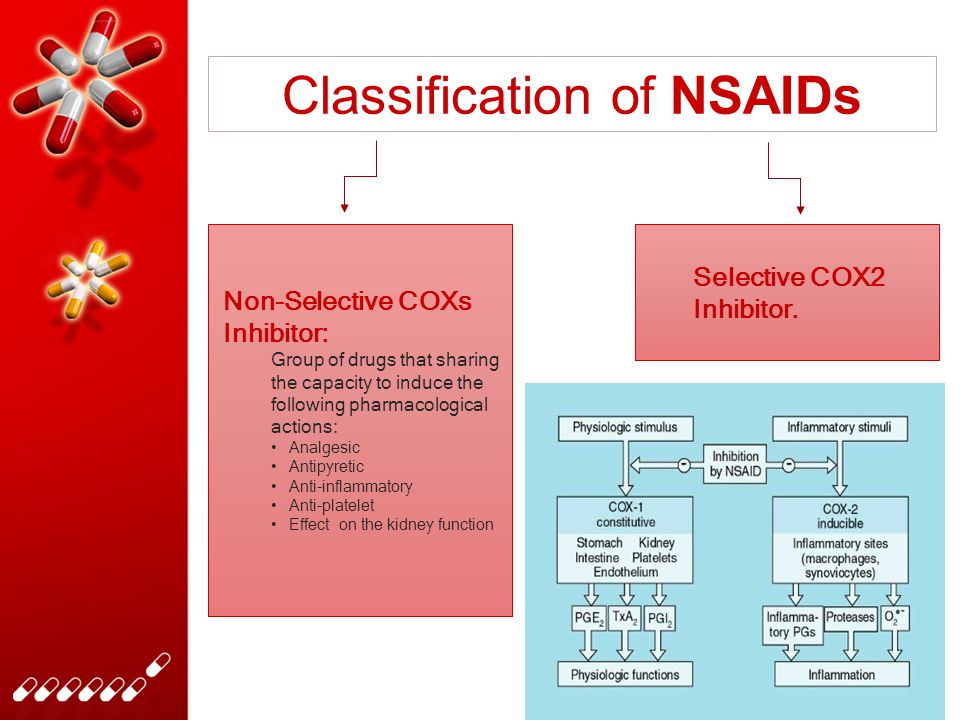 https://slideplayer.com/slide/6104003/
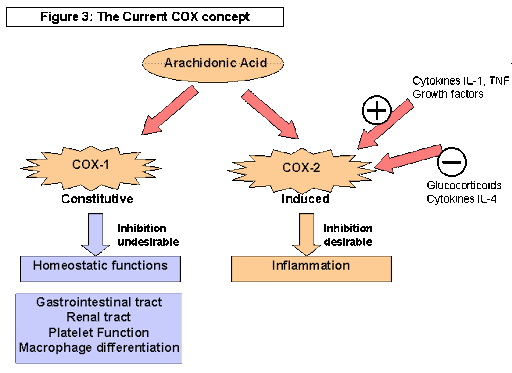 http://www.arthritis.co.za/cox.html
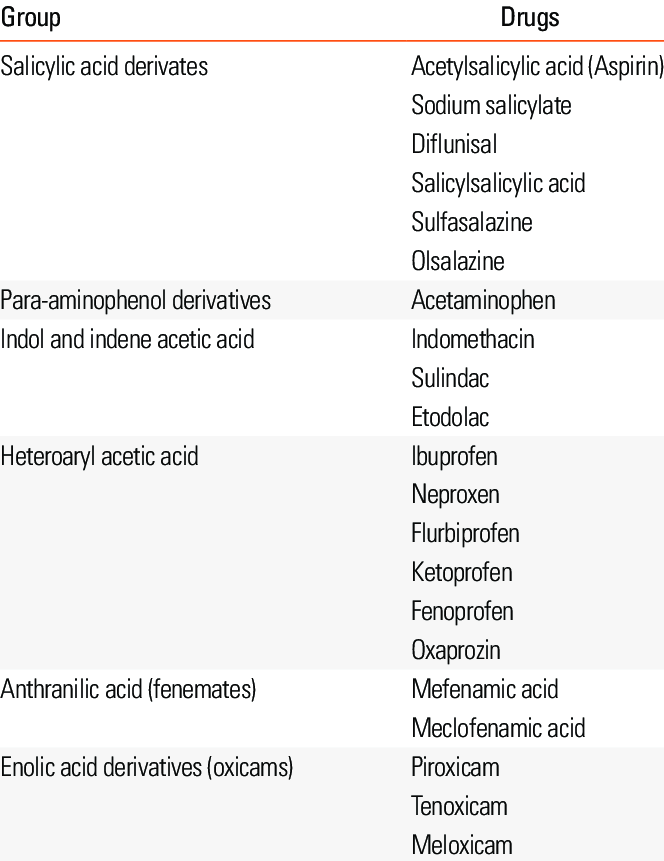 Kowalski and Makowska   March 2015 Allergy, asthma & immunology research 7(4)
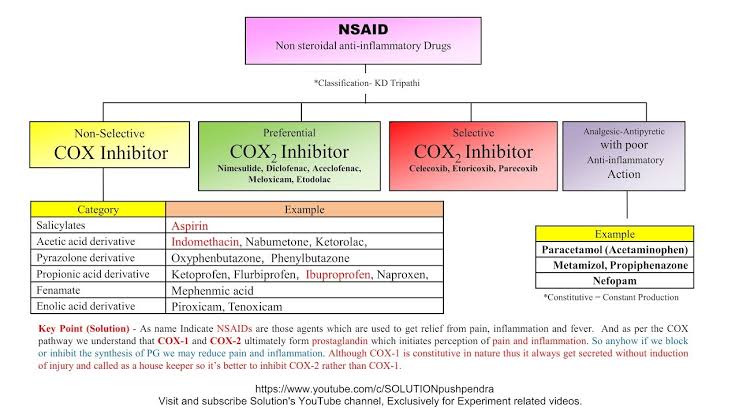 https://www.youtube.com/watch?v=TuAZq7A5Di8
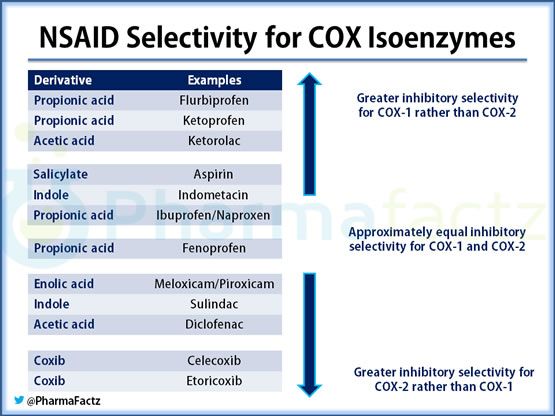 https://medsphere.wordpress.com/2017/03/31/nsaid/
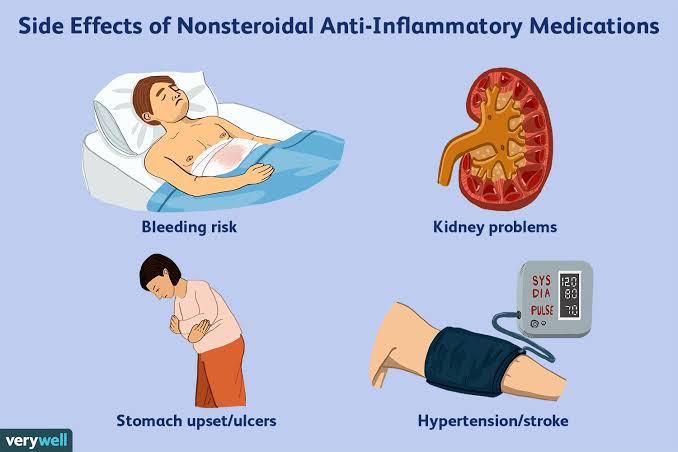 https://www.verywellhealth.com/best-anti-inflammatory-medication-2548734,    2019
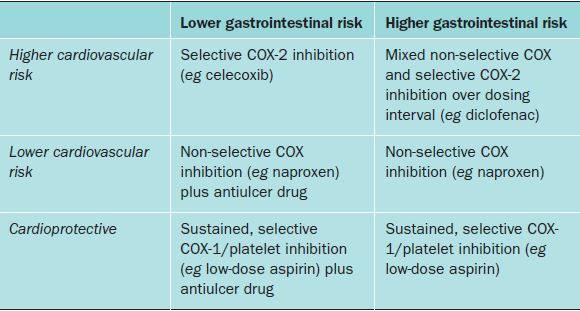 https://www.prescriber.co.uk/article/accounting-cardiovascular-risk-prescribing-nsaids/
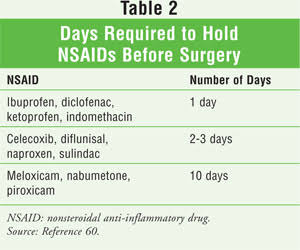 https://www.uspharmacist.com/article/adverse-events-associated-with-nsaids, John Hawboldt
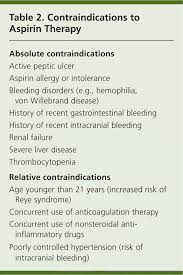 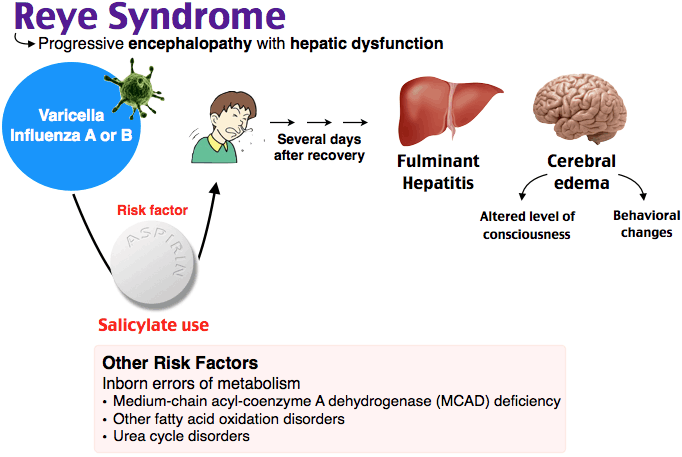 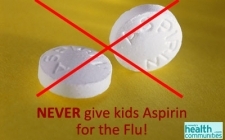 Miser WF, Am Fam Physician. 2011 Jun 15;83(12):1380-1386. https://www.aafp.org/afp/2011/0615/p1380.html
https://www.grepmed.com/images/5132/toxicology-pediatrics-salicylate-syndrome-aspirin-reyes-peds
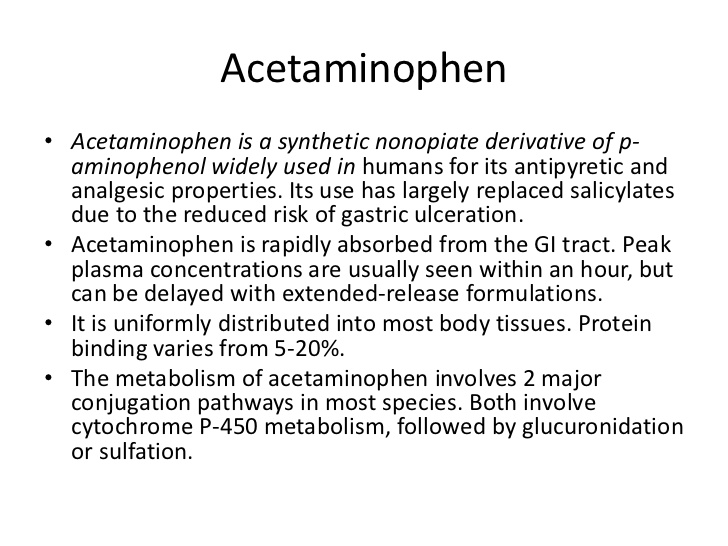 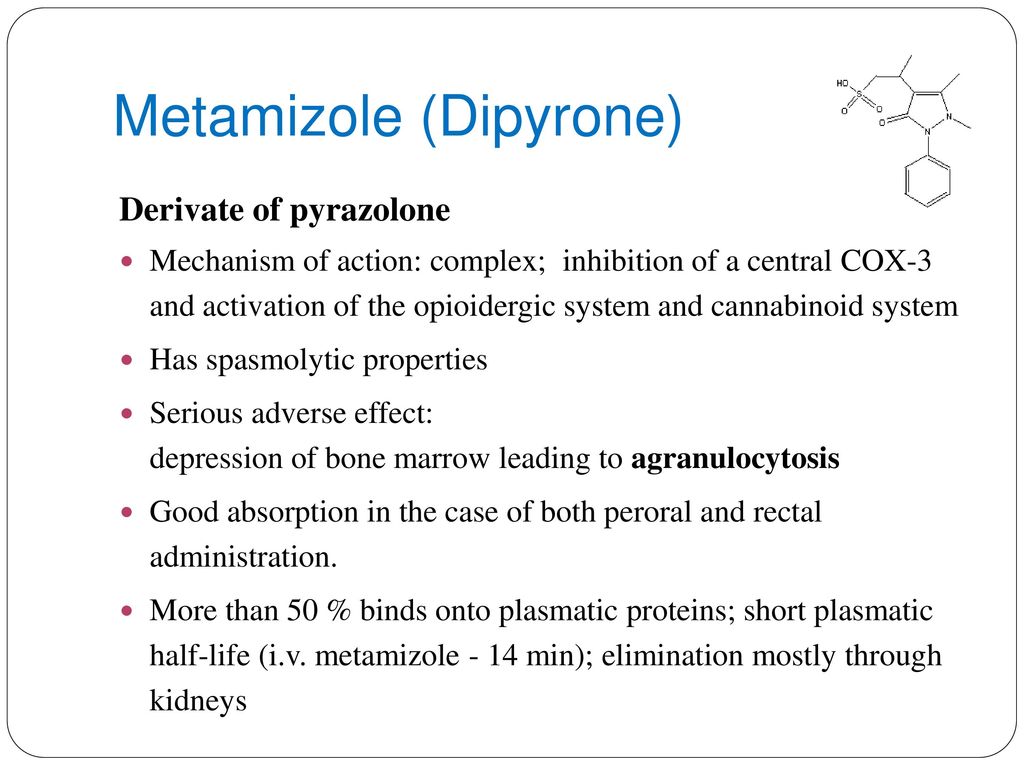 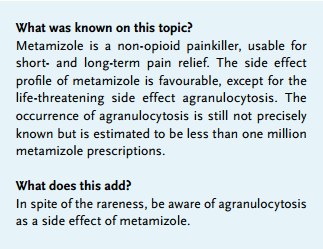 https://www.slideshare.net/aungkhaing1/acetaminophen-8679387
https://slideplayer.com/slide/12954477/
COXIBS
Piyasada sadece celecoxib var..
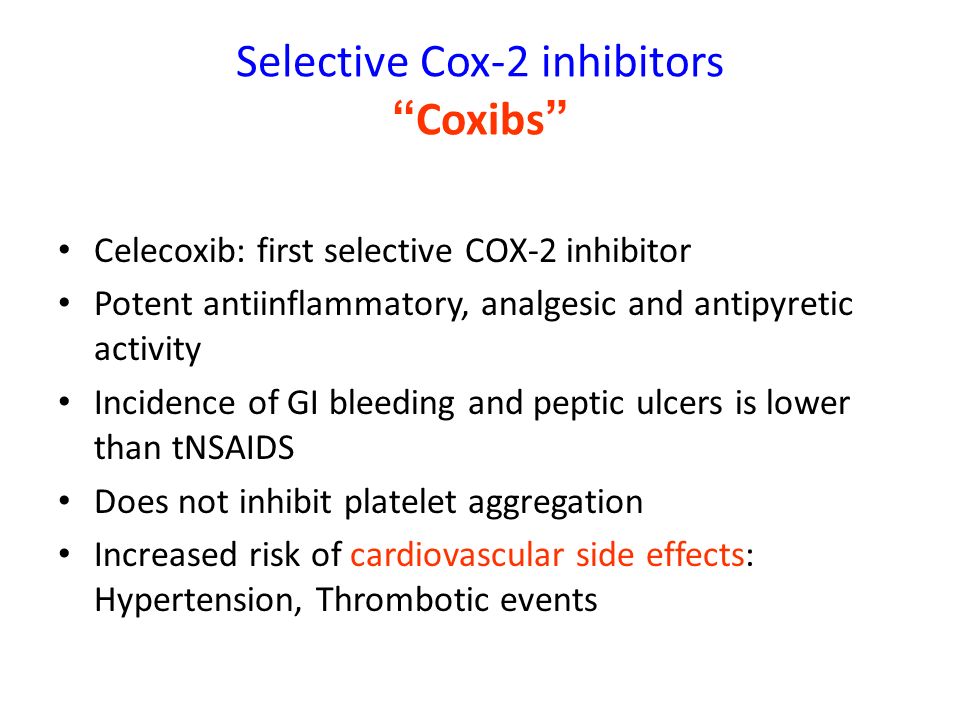 https://slideplayer.com/slide/5708833/
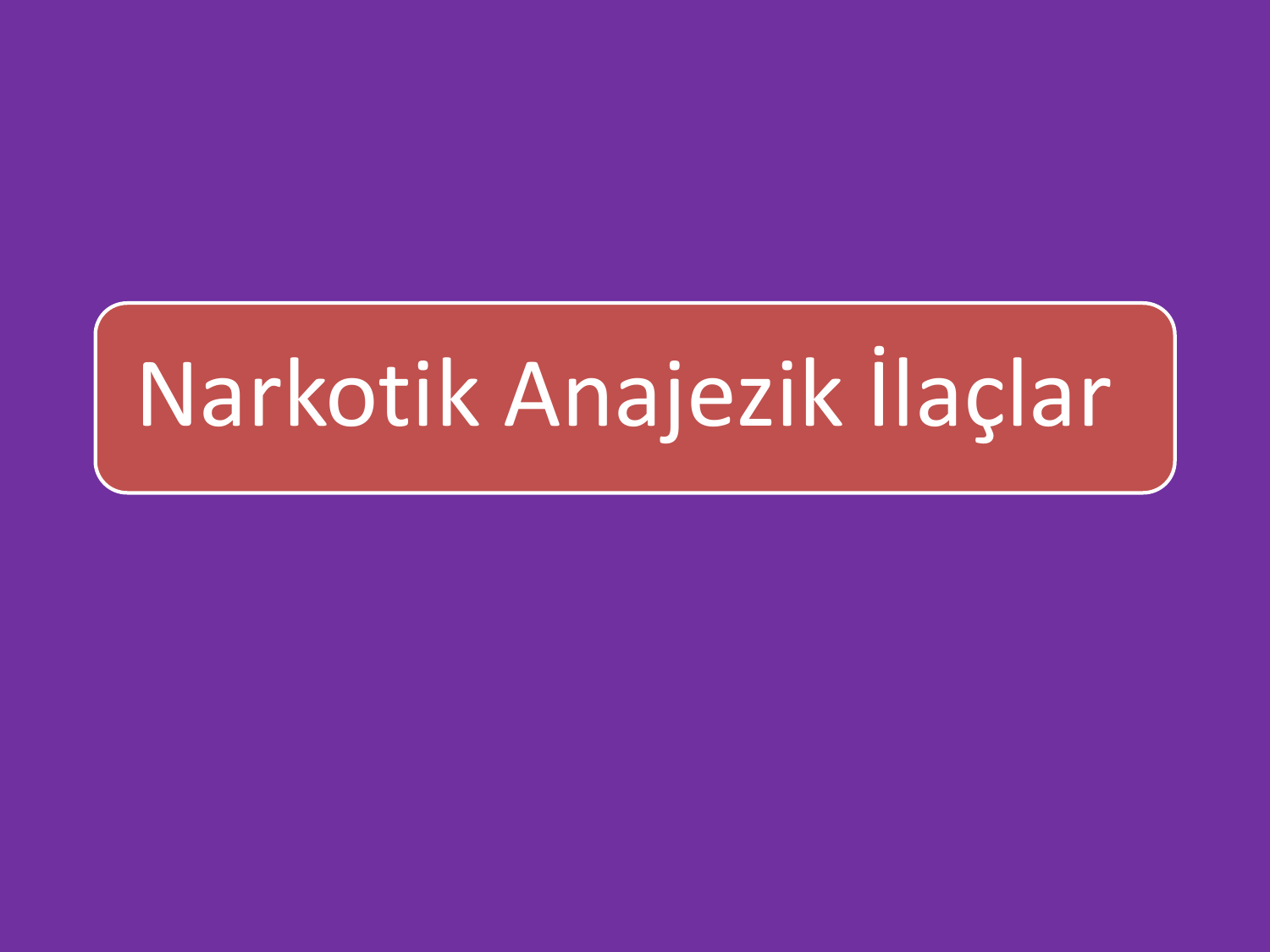 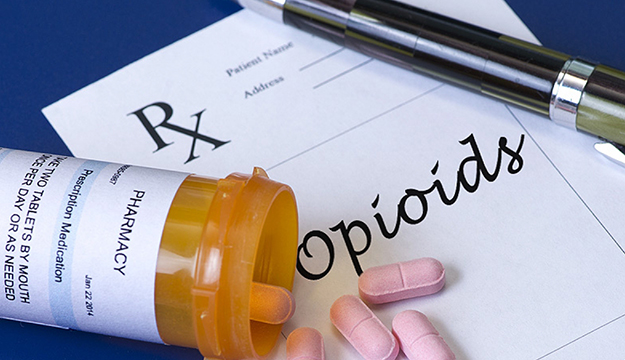 Etki yerleri
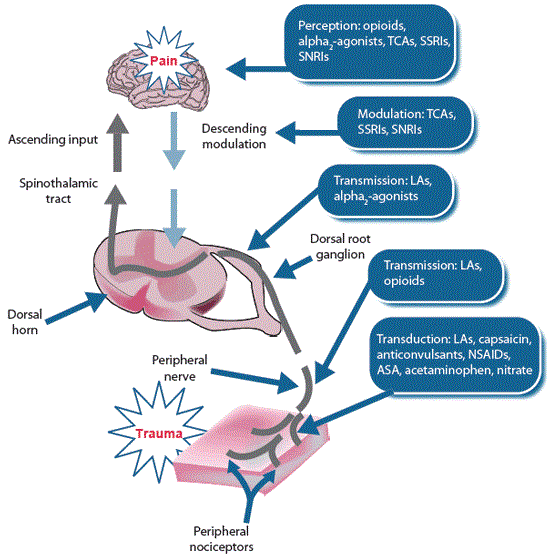 medscape.com
opioidler
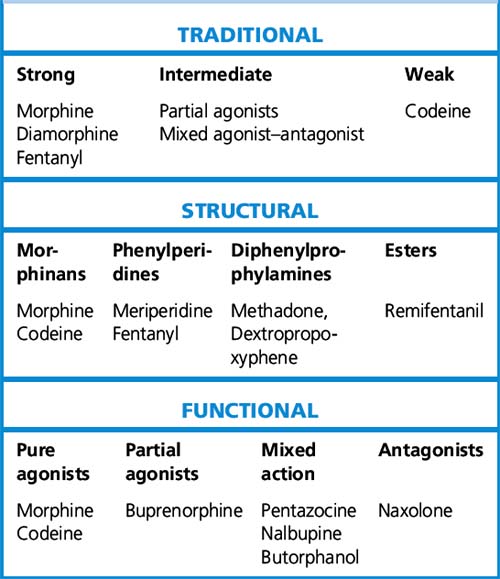 Michael C. Lee, Mark Abrahams
https://doctorlib.info/pharmacology/clinical-pharmacology/18.html
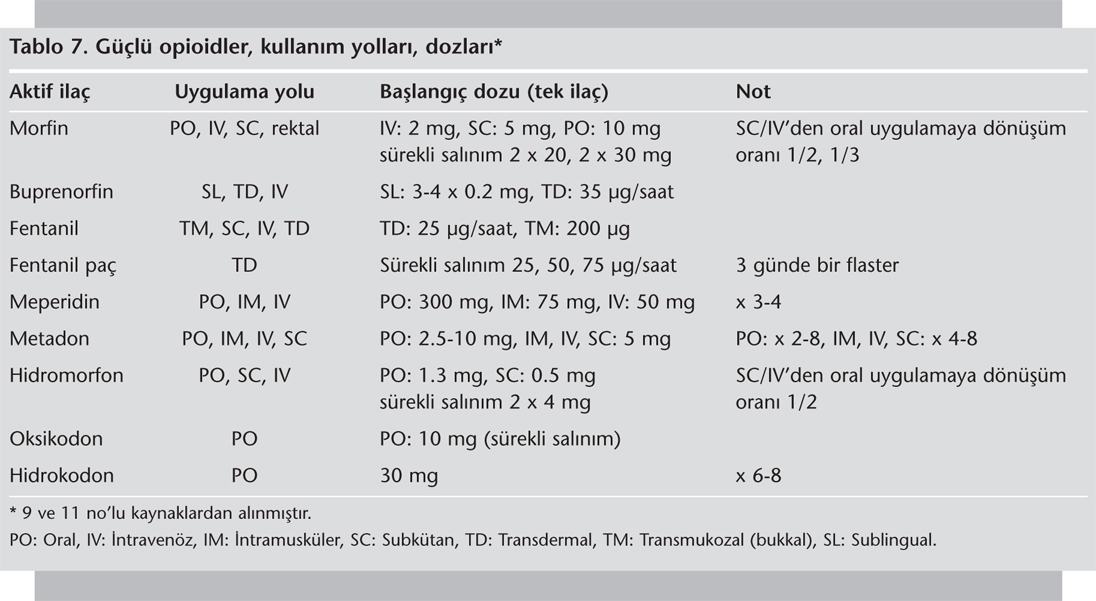 Kabalak A ve ark.  Yoğun Bakım Dergisi 2013;11(2):56-70    http://www.yogunbakimdergisi.org/managete/fu_folder/2013-02/html/2013-11-2-056-070.htm
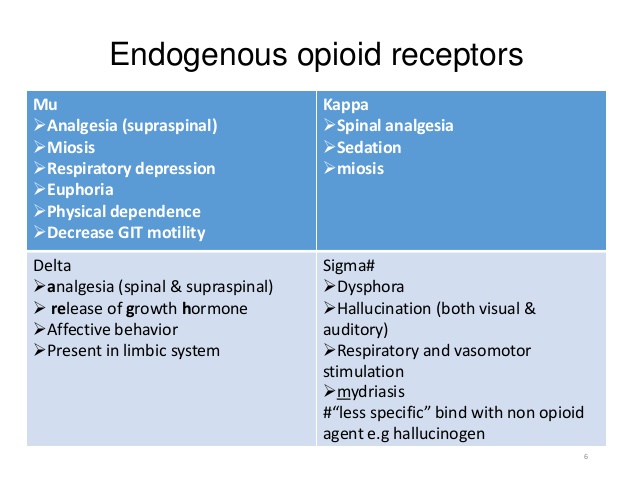 SAAED HK. 
  https://www.slideshare.net/Pharmacologist/2014-opioid
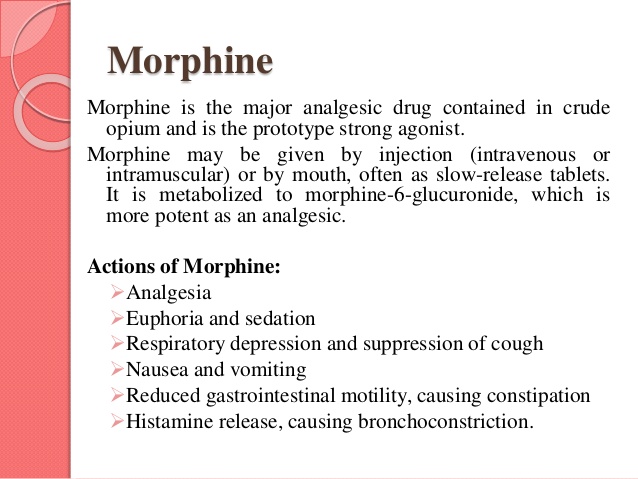 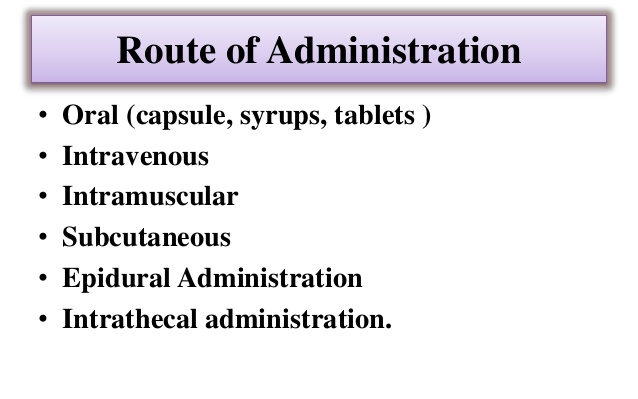 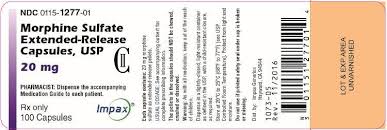 KODEİN
Morfine göre daha zayıf analjezik, daha güçlü antitüsif etkili
Analjezik olmayan dozlarda antitüsif etki gösterir
Oral emilimi morfinden çok daha iyi
Sıklıkla aspirin ve parasetamol ile kombine kullanılır
Daha az öfori oluşturur
Kısmen morfine metabolize olur
Nadiren bağımlılık oluşturur
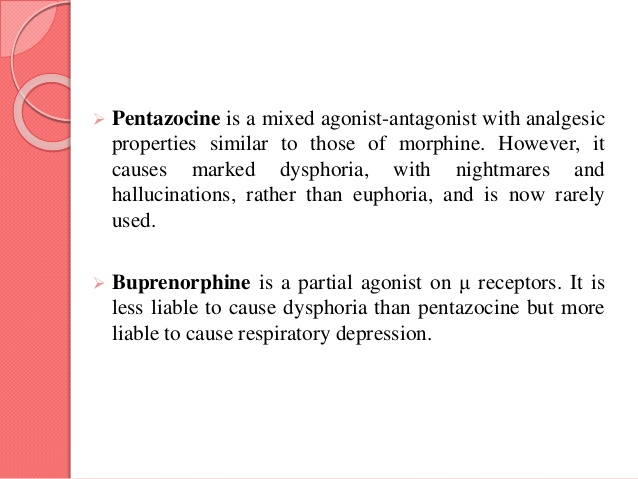 JAVED F,    https://www.slideshare.net/FarazaJaved/narcotics-and-non-narcotics-analgesics
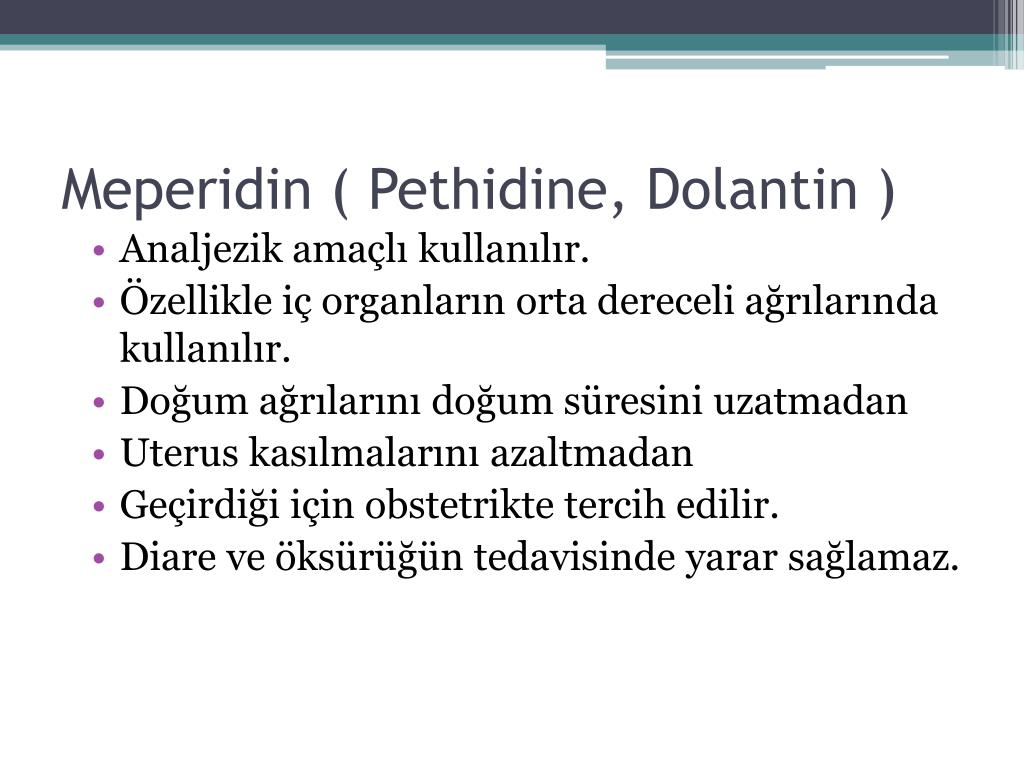 https://www.slideserve.com/ganesa/bilin-kayb-olmadan-a-r-semptomunun-ortadan-kald-r-lmas-na-analjezi
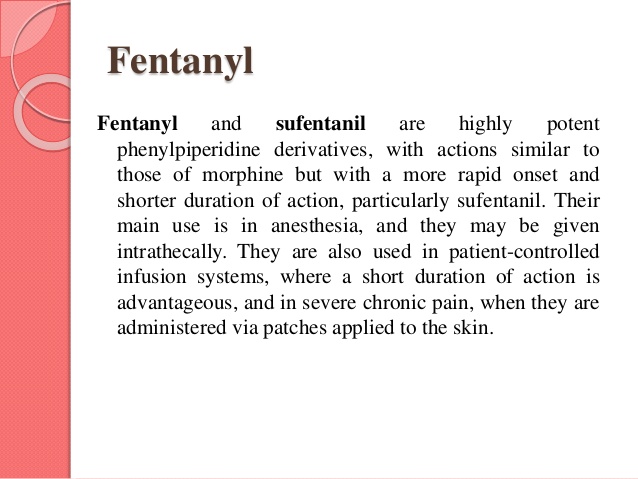 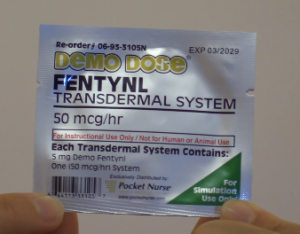 JAVED F.      https://www.slideshare.net/FarazaJaved/narcotics-and-non-narcotics-analgesics
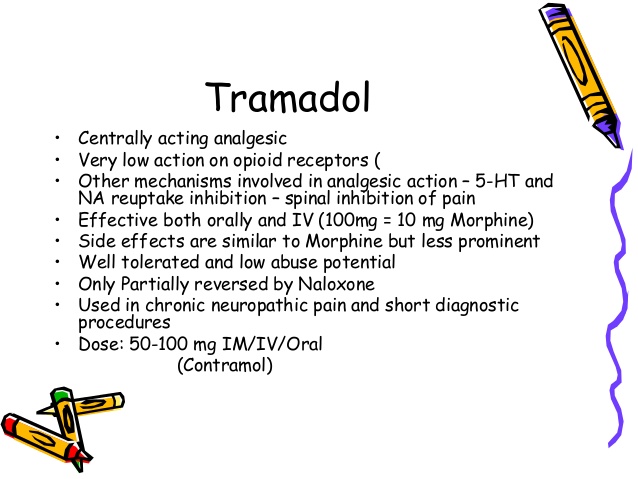 BRAHMA DK.         https://www.slideshare.net/drdhriti/opioid-analgesic
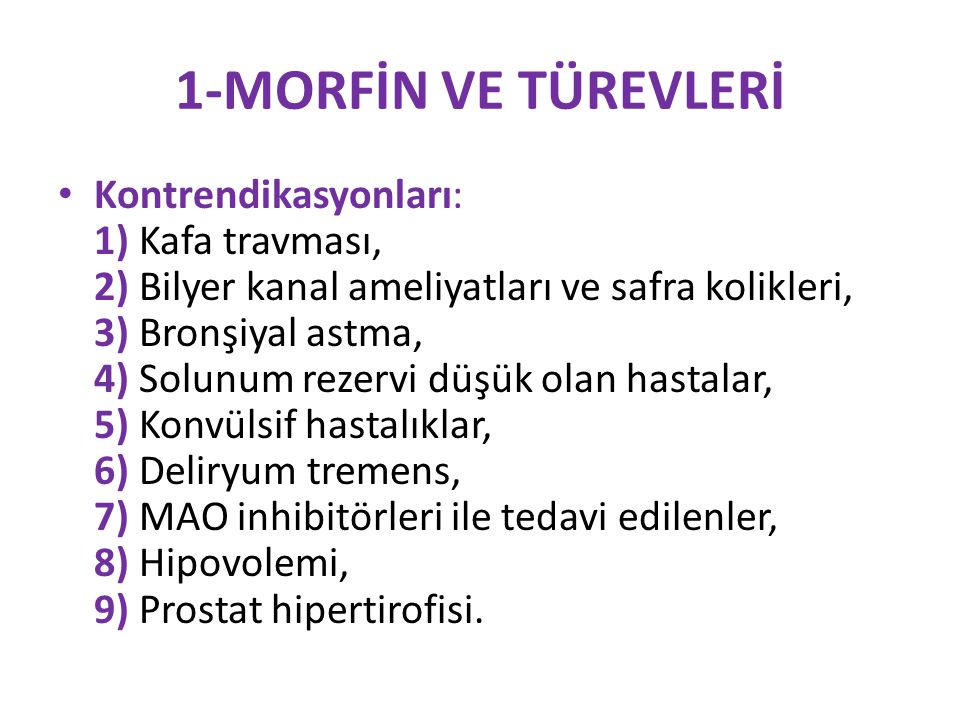 Tarhan G.        https://slideplayer.biz.tr/slide/6296524/
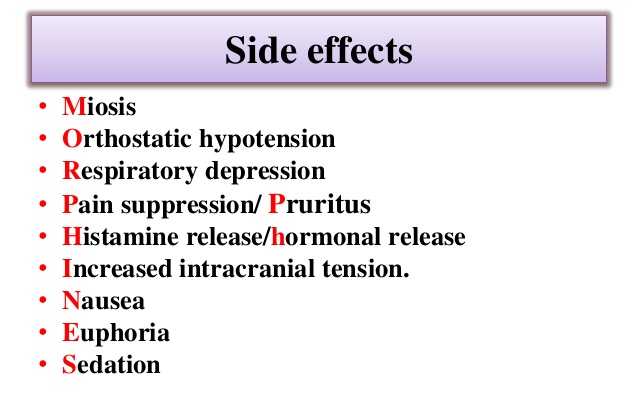 Fatima N.       https://www.slideshare.net/nidafkhan1/morphine-amp-fentanyl-nida
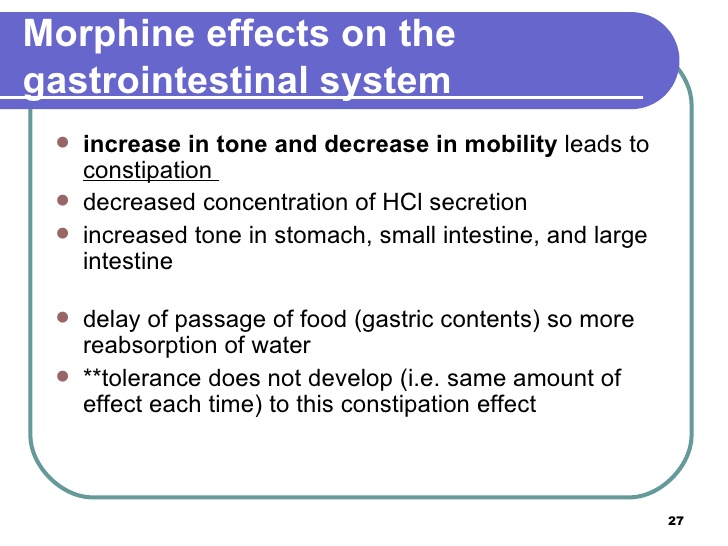 Murad S.          https://www.slideshare.net/shahmurad65/opioid-agonists-and-antagonists-1880287
Naloxone nasal spray
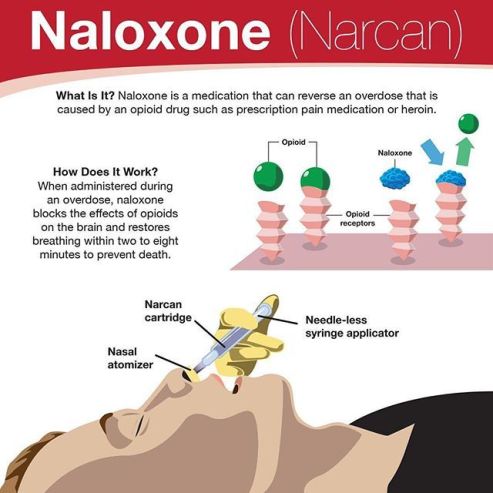 https://www.mountainside-medical.com/products/narcan-nasal-spray-4mg-2-doses
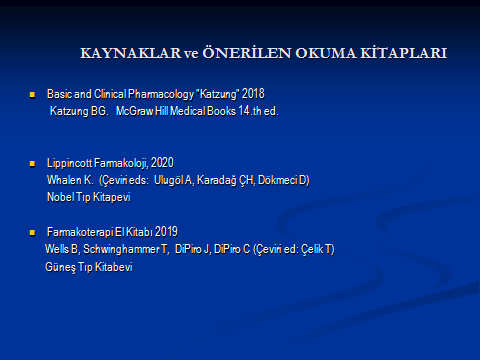